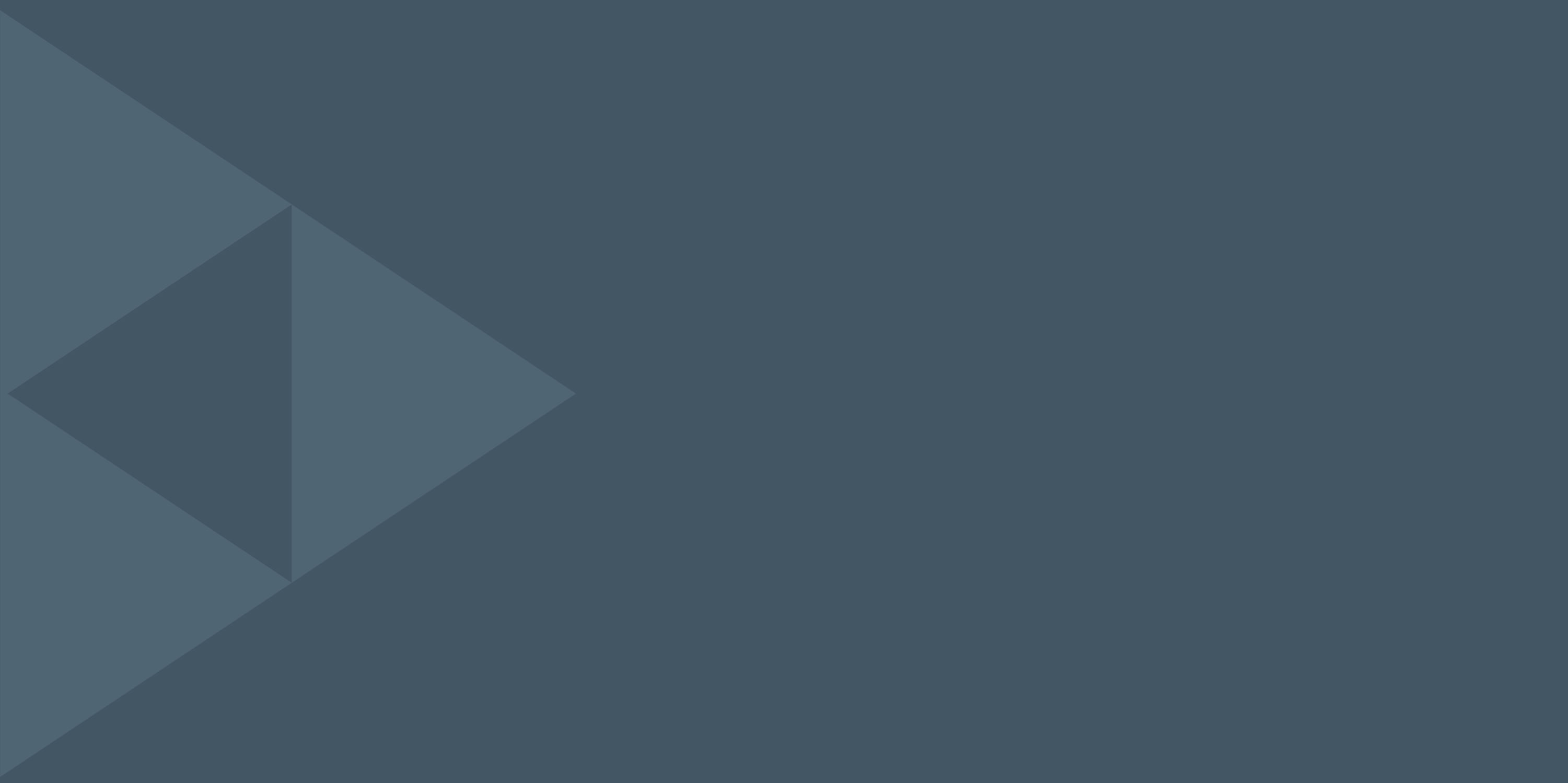 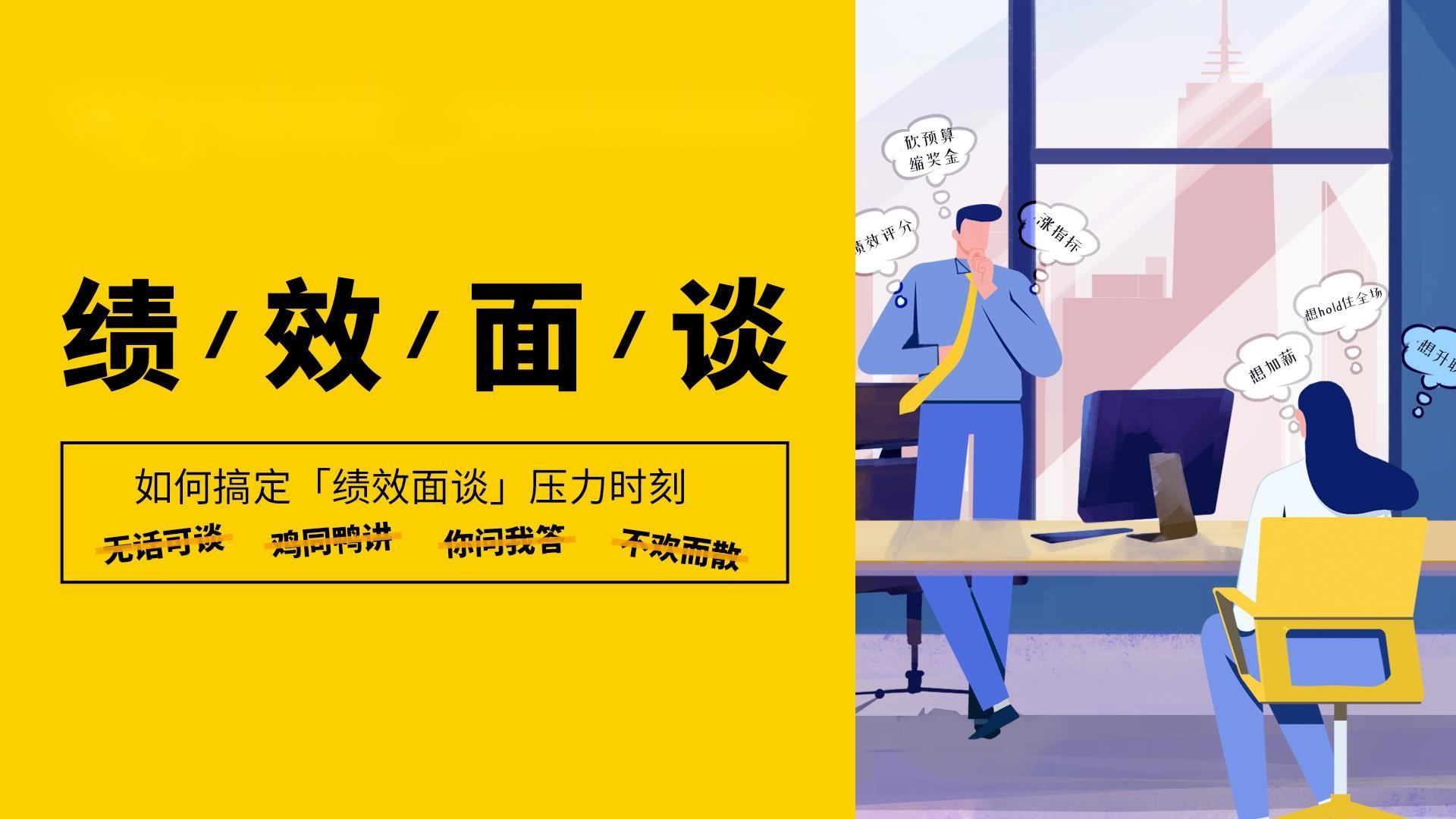 2020 . 10 . 21	14 : 00 - 15 : 00
© Development Dimensions Int’l, Inc., 2017. All rights reserved.
[Speaker Notes: 果果圈模板www.ggq.com]
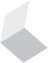 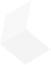 


双方的压力时刻，为什么？ 
破除压力的日常工作
期末绩效面谈的正确打开方式
主管 VS. 员工，绩效面谈为何让双方压力山大？
他觉得做到这样就已经很好了吗？
他们应该要知道我的标准是什么。
说不清楚，总觉得他哪里不对。
员工都自我感觉良好。
… …
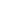 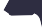 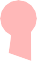 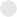 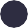 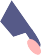 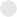 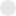 员工
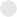 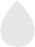 老板就是不喜欢我，绩效面谈意义何在?
目标改来改去，怎么评断？最后搞的好 像是我的问题一样。
老板的标准都很主观，谁知道他评价的 标准是什么。
老板对我的评价好模糊。
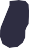 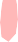 主管
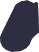 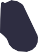 主管 VS. 员工，绩效面谈为何让双方压力山大？
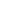 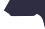 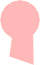 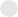 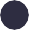 问题在于
标准不清无共识；不知如何衡量绩效
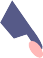 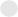 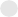 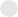 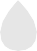 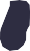 员工
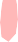 主管
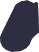 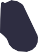 主管 VS. 员工，绩效面谈为何让双方压力山大？
说不清楚，总觉得他哪里不对。
员工都自我感觉良好。
面谈中他理由一堆，我觉得很累。
… …
主管
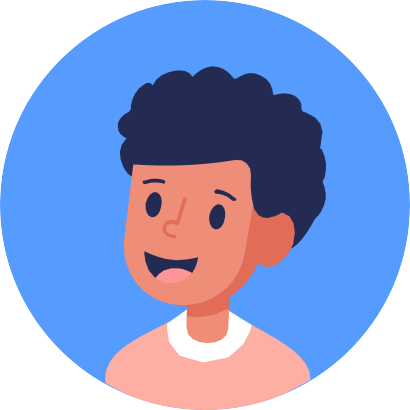 老板就是不喜欢我，绩效面谈意义何在?
目标改来改去，怎么评断？最后搞的好像是我的 问题一样。
老板对我的评价好模糊。
… …
员工
主管 VS. 员工，绩效面谈为何让双方压力山大？
问题在于
主管
只有年底评价，缺乏过程管理
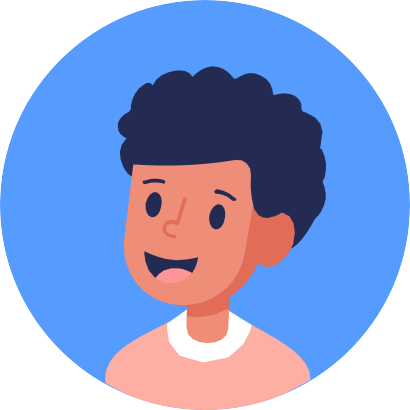 员工
主管 VS. 员工，绩效面谈为何让双方压力山大？
谈话不舒服，都是老板在讲，我也没有空 间讲什么。
面谈了半天，我也没有什么收获，浪费时 间。
今年太困难了，没有人达标的。
… …
面谈中他理由一堆，我觉得很累。
我就是老板，当然是由我评价你，为什 么不服气。
我天生不喜欢评价他人，我觉得大家都 很好啊。
今年太困难了，没有人达标的。
… …
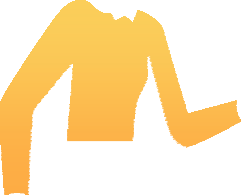 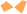 员工
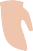 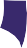 主管
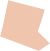 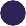 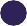 主管 VS. 员工，绩效面谈为何让双方压力山大？
问题在于
面谈心态及技巧
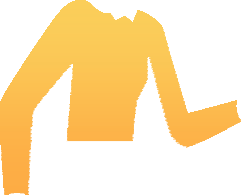 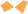 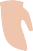 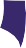 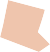 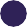 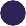 主管 VS. 员工，绩效面谈为何让双方压力山大？
绩效好不好又怎样，身为主管我又没有 筹码给到差异化的激励。
跟其他部门比，我们绩效好没有用，要 给优等是有一定配额的。
… …

主管

达到目标没有用，绩效优等有配额，挤不
进去。
做得好、做不好没有实质的差别。
… …

员工
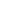 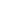 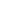 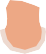 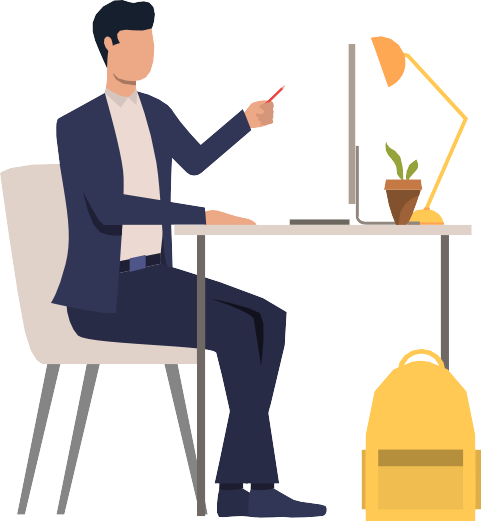 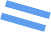 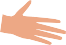 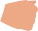 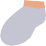 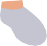 主管 VS. 员工，绩效面谈为何让双方压力山大？
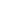 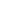 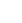 问题在于
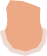 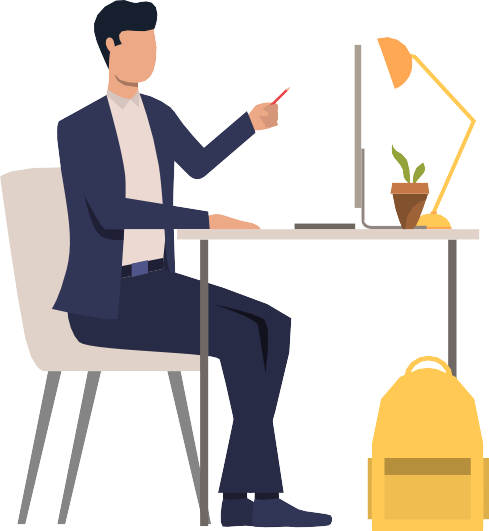 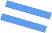 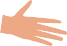 制度
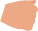 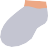 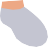 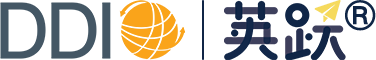 15
大家来投票
上述四方面的问题，身为主管，哪些你可控？哪些你不可控？

标准不清无共识，不知如何 衡量绩效
只有年底评价 缺乏过程管理
面谈心态及技巧
制度问题
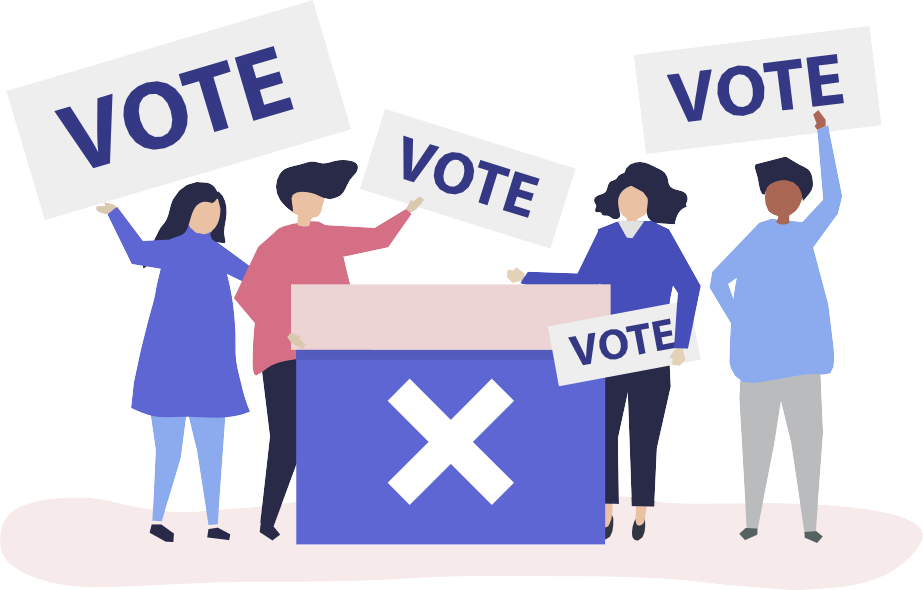 大家来投票
上述四方面的问题，身为主管，哪些你可控？哪些你不可控？
标准不清无共识，不知如何 衡量绩效
只有年底评价 缺乏过程管理 面谈心态及技巧
制度问题
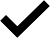 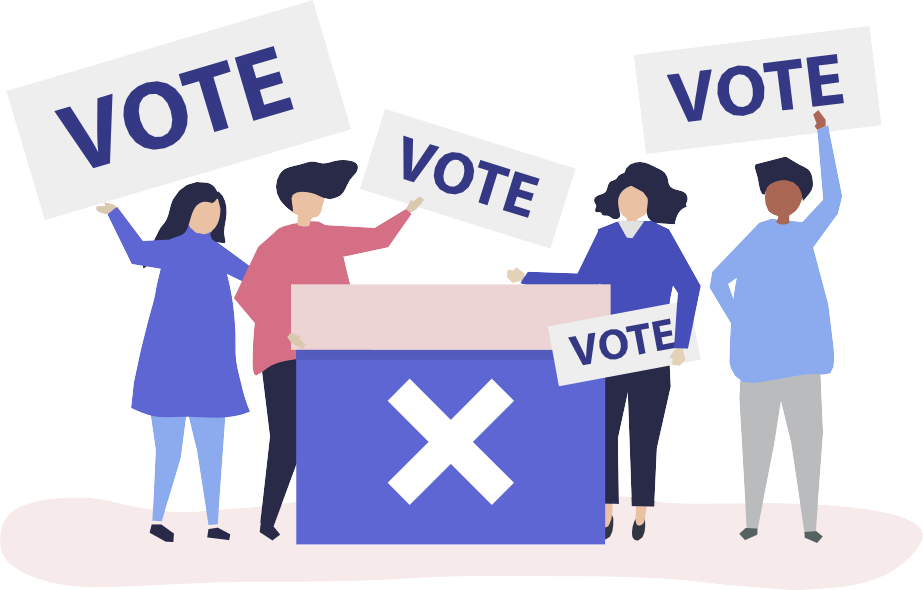 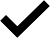 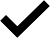 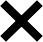 绩效周期 - 做好日常，避免认知落差
追踪复盘
每一位同仁要写计划：
目标期待
能力/ 行为期待
个人发展计划
主管与员工讨论：
达成共识
每一位同仁要：
绩效计划
追踪目标及能力
寻求反馈
寻求指导
寻求期中检讨
主管要：
给予反馈
给予指导
定期检讨
自评
绩效检讨：持续发展与 进步
期末复盘
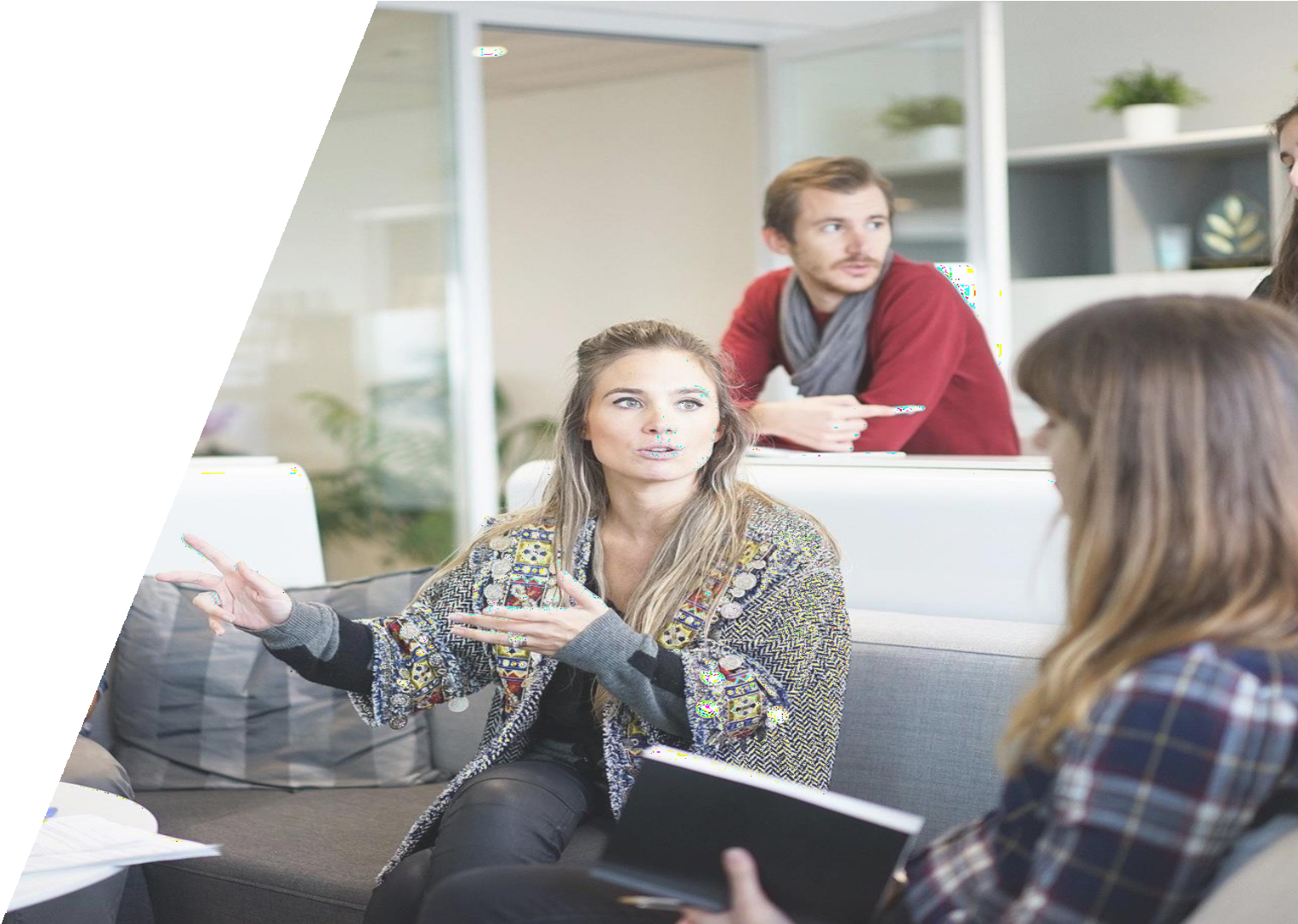 大家来投票
你觉得上述的日常工作是谁的责任？

主管

员工

都有各自要做的工作
绩效周期 - 做好日常，避免认知落差
追踪复盘
每一位同仁要写计划：
目标期待
能力/ 行为期待
个人发展计划
主管与员工讨论：
达成共识
每一位同仁要：
绩效计划
追踪目标及能力
寻求反馈
寻求指导
寻求期中检讨
主管要：
给予反馈
给予指导
定期检讨
自评
绩效检讨：持续发展与 进步
期末复盘
绩效设定 – 三方面的绩效期待
结果的期待：也就是目标，是这个岗位需要在 数量、质量、时间
效率、及成本上所需要达到的结果。
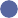 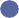 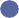 行为(能力)的期待：也就是你对员工在行为上有哪些明确的期待。
个人发展计划：你对于员工今年要发展甚么能力到甚么程度上的期待
哪一个是比较明确的行为期待？
我希望你能积极。

我希望你能够定期询问他部门的需求，并提供他部门协助。

我希望你能有好的协作。

我期待部门同仁需要你协助的时候，你能帮忙，而不是一昧说不。
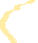 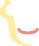 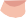 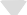 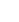 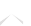 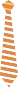 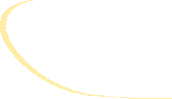 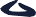 绩效周期 - 做好日常，避免认知落差
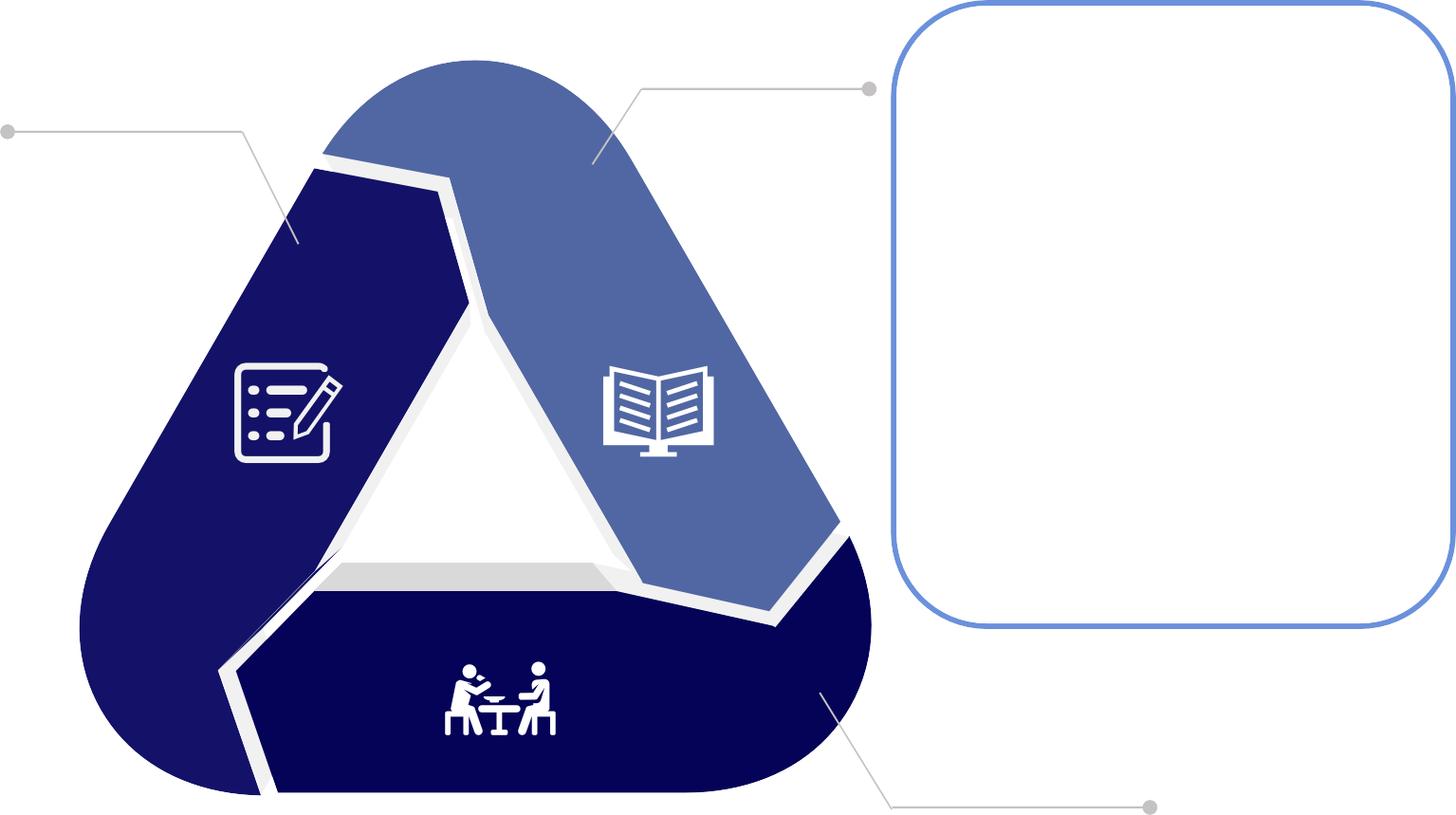 追踪复盘
每一位同仁要写计划：
目标期待
能力/ 行为期待
个人发展计划
主管与员工讨论：
达成共识
每一位同仁要：
绩效计划
追踪目标及能力
寻求反馈
寻求指导
寻求期中检讨
主管要：
给予反馈
给予指导
定期检讨
自评
绩效检讨：持续发展与 进步
期末复盘
有效的反馈
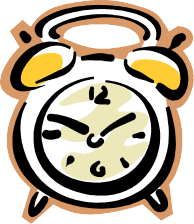 Timely 实时
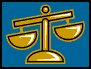 Balanced 平衡

Specific 明确
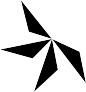 明确 vs 不明确的反馈
不明确
明确
我觉得你的学习力很好
我觉得你的态度有问题
在承接XX任务时，虽然你没有做 过，但你能在短时间内从不同渠 道了解方法，并且整合应用，在 时限内完成了任务。
在开XX会议的时候，我们在讨论 要如何解决XX问题，你在过程中 做自己的事，没有任何建议。
绩效周期 - 做好日常，避免认知落差
追踪复盘
每一位同仁要写计划：
目标期待
能力/ 行为期待
个人发展计划
主管与员工讨论：
达成共识
每一位同仁要：
绩效计划
追踪目标及能力
寻求反馈
寻求指导
寻求期中检讨
主管要：
给予反馈
给予指导
定期检讨
自评
绩效检讨：持续发展与 进步
期末复盘
所以，期末面谈到底谈什么？
谈对于期初所设定的三方面期待的达成状况， 从中学习为什么达到，为什么没有达到，下 一个周期如何加强。
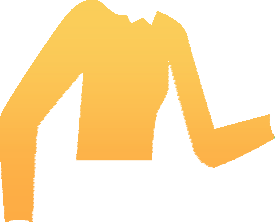 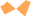 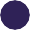 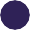 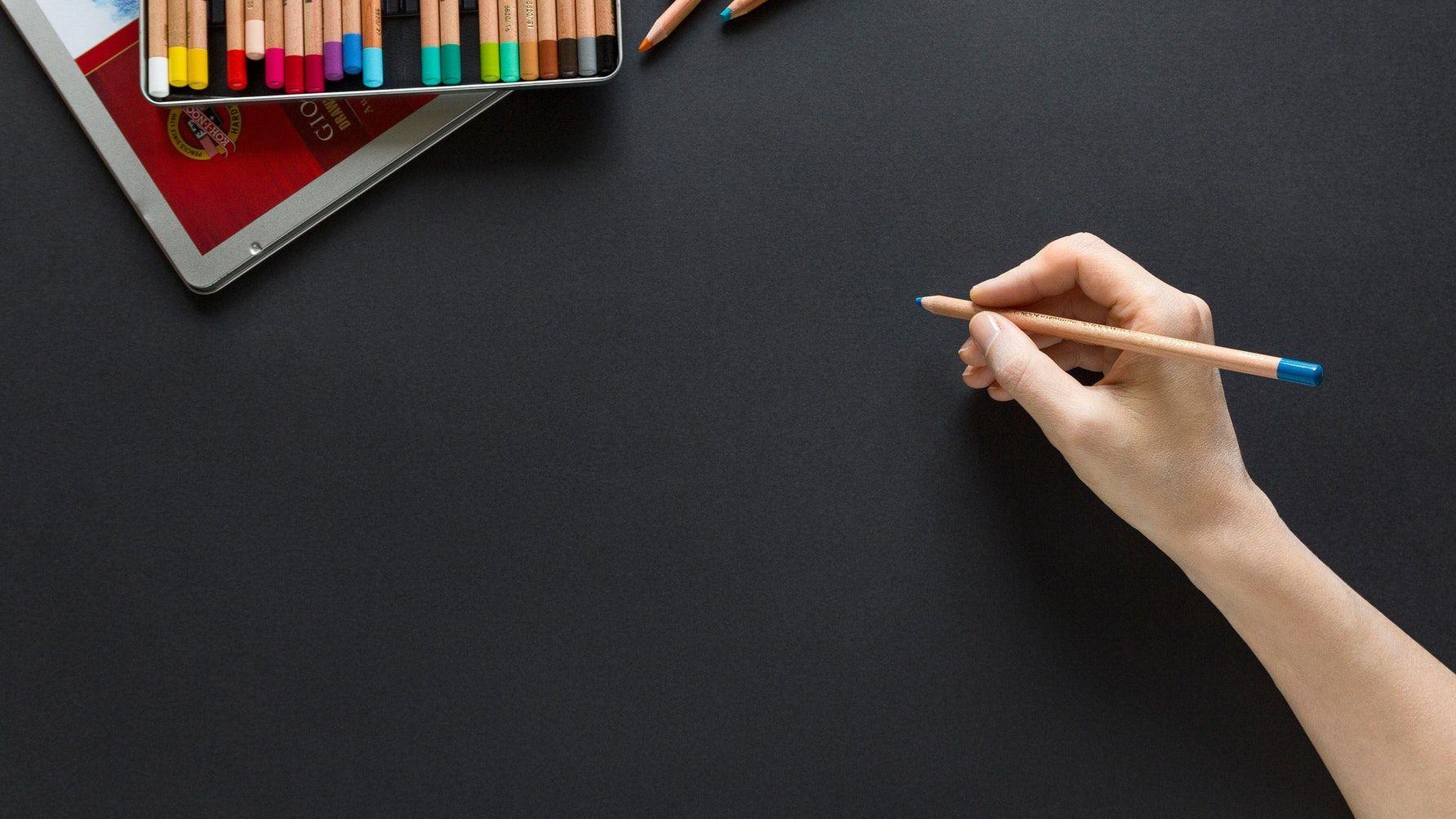 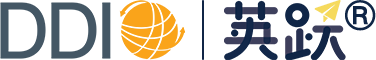 绩效面谈的正确打开方式
目的不只有评价 而是从过往这一年总结并学习要继续保持的作法，

及明年需要继续努力的方向。

鼓励员工自我反思 才能增进主人翁意识。而不是老板单方面的评价。

聆听 即便彼此对评价有认知落差，聆听增进彼此理解，有理解才能消弥落差。

对谈要有价值 价值在于彼此都从这个对谈中找到正向的力量及作法让明年能够更好。

重要的不只有指标达成 好好的关注员工做了甚么，有甚么好的能力，同等重要。
请在插入菜单—页眉和页脚中修改此文本	33
绩效回顾面谈的技巧要诀
员工需要——

说明讨论的目的及重要性

阐述你自己的评分及理由

讨论你的优点及未来的发展需求
主管需要——

鼓励员工主导讨论
请员工解释评分的理由
表达同理心及认可
分享你自己的观察（STARs）
Open-minded
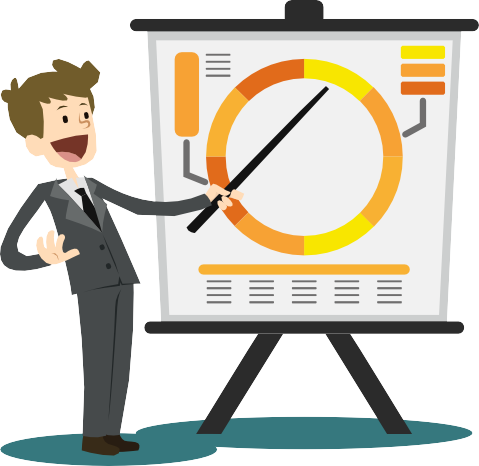 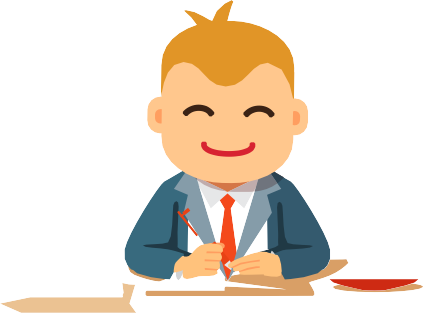 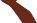 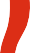 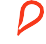 明根源，抓重点
身为主管，你需要——掌握可控的，规避不可控
标准不清无共识
不知如何衡量绩效
只有年底评价，缺乏过程管理 错误的面谈心态及技巧
定三方面的期待标准，达成共识
明确衡量及追踪方法
重视过程管理，定期追踪反馈 掌握面谈心态及技巧
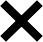 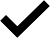 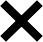 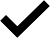 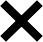 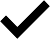 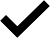 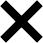 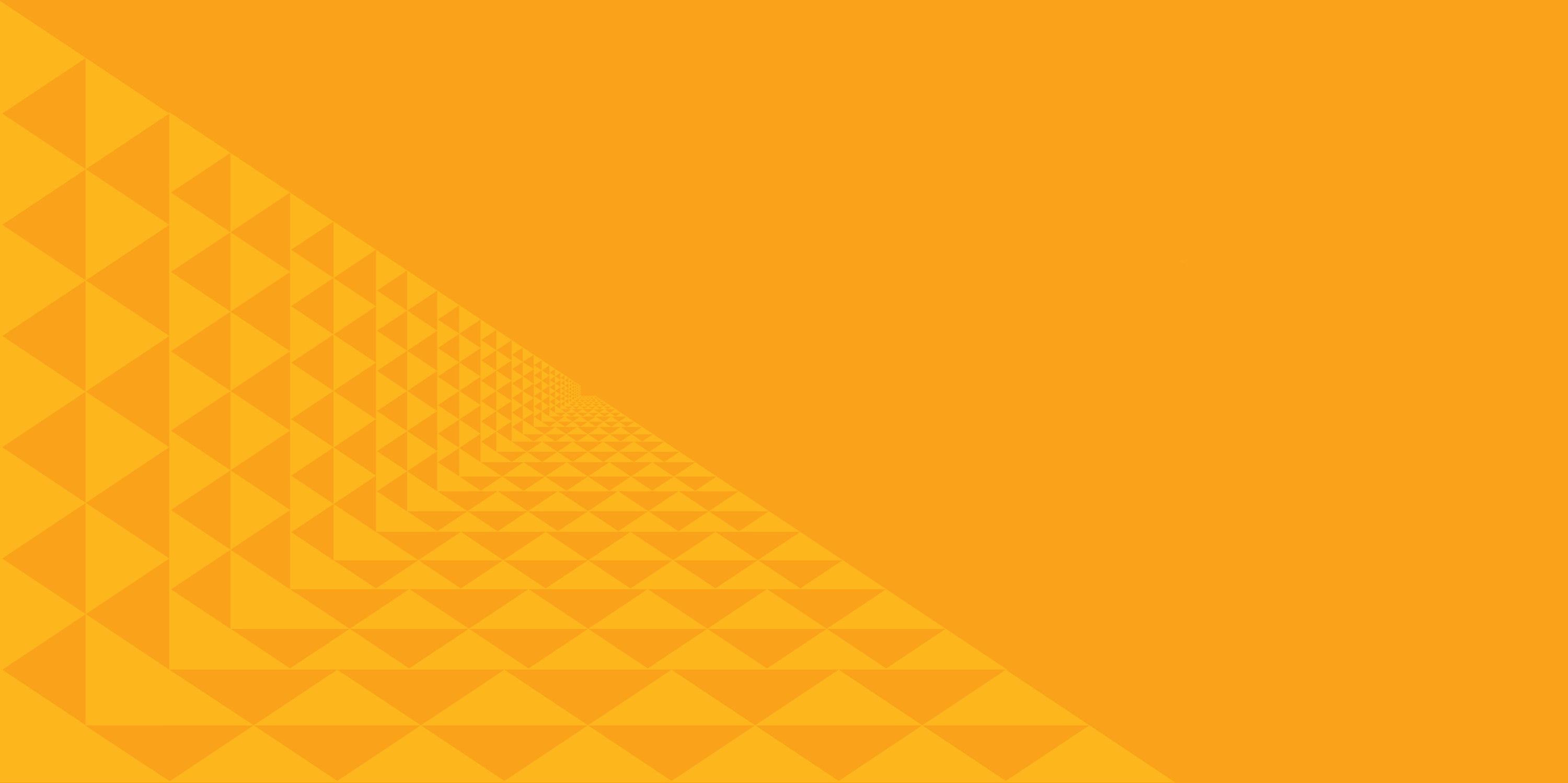 THANKS
Oct 21, 2021
关注果果圈公众号获得更多资料
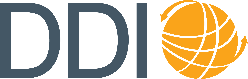 [Speaker Notes: 果果圈模板www.ggq.com]